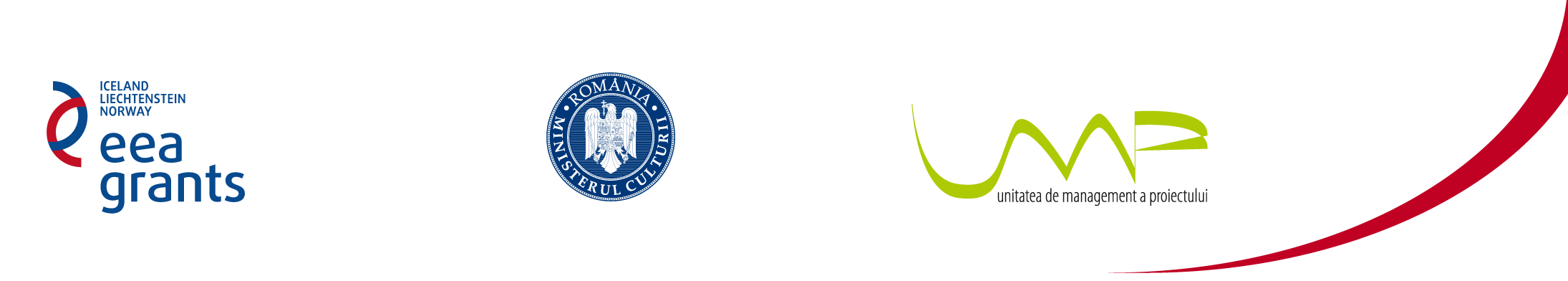 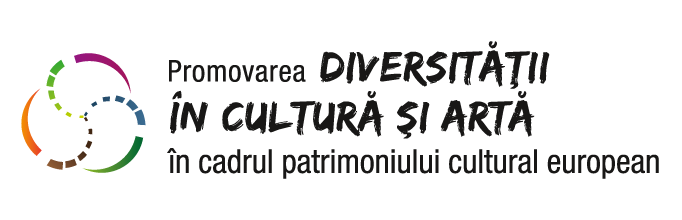 București4 noiembrie 2013
Sala “Mircea Eliade” - Biblioteca Națională a României
PA17/RO13 
"Promovarea diversității în cultură și artă în cadrul patrimoniului cultural european"

Finanțare Program	Granturi SEE

State donatoare	Norvegia, Islanda și Liechtenstein 

Operator Program 	Unitatea de Management a Proiectului 			Ministerul Culturii
Unitatea de Management a Proiectului 

A fost înființată în cadrul Ministerului Culturii în martie 2007, ca urmare a semnării a două Acorduri-cadru de împrumut între România și Banca de Dezvoltare a Consiliului Europei, pentru finanțarea proiectelor: 
Reabilitarea monumentelor istorice din România; 
Finalizarea construcţiei, renovarea sau reabilitarea clădirilor culturale de interes public.
Unitatea de Management a Proiectului

Asigură coordonarea, implementarea, managementul şi monitorizarea pentru:

Programul constituit din cele două proiecte de împrumut cu Banca de Dezvoltare a Consiliului Europei;

Proiectele cu finanțare din fonduri rambursabile și nerambursabile, inițiate și derulate de către MC.
Proiecte gestionate de UMP 
- finanțări rambursabile -   

  Proiecte în curs
Teatrul Naţional „I.L. Caragiale” - București
Opera Națională București

 Proiecte finalizate 
Muzeul Naţional de Artă al României - Muzeul Colecţiilor de Artă;
Teatrul Naţional „Vasile Alecsandri” - Iași;
Biblioteca Naţională a României;
Complexul Muzeal Naţional ”Moldova” Iași – Muzeul Memorial ”Al.I. Cuza” de la Ruginoasa;
Proiecte finalizate 

Prima etapă a investiției la Complexul Muzeal Naţional ”Moldova” Iași – Palatul Culturii; 

Muzeul Naţional de Artă al României – Palatul regal;

Muzeul Naţional de Știinţe Naturale ”Grigore Antipa”;

Direcţia Judeţeană pentru Cultură şi Patrimoniul Naţional Călăraşi ;

Muzeul Național ”Brukenthal” Sibiu – Casa Albastră;
Proiecte finalizate 

Teatrul Maghiar de Stat Cluj – Sala ”Studio”; 

Direcția Județeană pentru Cultură și Patrimoniul Național Botoșani;

Direcția Județeană pentru Cultură și Patrimoniul Național Sălaj;

Muzeul Naţional ”George Enescu” - Secția „Dumitru şi Alice Rosetti-Tescanu George Enescu”, Merăria.
Proiecte gestionate de UMP 
- finanțări nerambursabile -  

Proiecte în curs
CULTEMA – Cultural Value for Sustainable Territorial Governance and Marketing; 

Proiecte finalizate
Restaurarea Porții V, Fortificație în Alba Iulia; 

Hanul Gabroveni;

ECHOE Education for Heritage, Outdoor Education.
Unitatea de Management a Proiectului

Operator de Program pentru două programe finanțate prin Granturi SEE:

  PA16/RO12 Conservarea și revitalizarea patrimoniului cultural și natural;

  PA17/RO13 Promovarea diversității în cultură și artă în cadrul patrimoniului cultural european.
PA17/RO13 
"Promovarea diversității în cultură și artă în cadrul patrimoniului cultural european"

Finanțare Program	Granturi SEE

State donatoare	Norvegia, Islanda și Liechtenstein 

Operator Program 	Unitatea de Management a Proiectului 			Ministerul Culturii

Partener Program	Consiliul Artelor din Norvegia
Obiective Program 

  sporirea dialogului cultural şi protejarea identităţii europene prin înţelegerea diversităţii culturale; 

  reducerea disparităţilor economice şi sociale în cadrul Spaţiului Economic European;

  consolidarea relaţiilor bilaterale dintre statele donatoare şi România. 

Activitățile eligibile au ca scop atingerea obiectivelor enunțate anterior și vor fi orientate către sectorul cultural.
Componenta 1: Conştientizarea diversităţii culturale şi întărirea dialogului intercultural
Creşterea mobilităţii la nivel internaţional pentru artişti şi operele lor;
Promovarea educaţiei prin artă şi cultură pentru un public mai larg;
Proiecte privind artele spectacolului;
Proiecte privind arta plastică şi arta vizuală.

Componenta 2: Documentare cu privire la istoria culturală
Consolidarea şi promovarea istoriei culturale a minorităţilor;
Evenimente / producţii cu şi despre minorităţi (târguri, festivaluri, reprezentaţii).

Relaţii bilaterale 
Măsura A –  Inițiere / Dezvoltare de parteneriate –  70% din buget FB
Măsura B – Colaborare și schimb de experiență – 30% din buget FB
Bugetul Programului
Total: 8,022,059 euro
6.818.750 euro, contribuţia Granturilor SEE;
1.203.309 euro, contribuţia României. 
Finanţări
Proiecte mari (între 50.000 – 200.000 euro/proiect) - un buget total de 6.327.957 euro aferent Componentelor 1 şi 2;
Proiecte mici (între 5.000 – 15.000 euro/proiect) - un buget total de 623.566 euro aferent Componentelor 1 şi 2;
Relaţii bilaterale – 1500 euro/deplasare; buget Masura A: 84.000 euro. 

Cel puţin 10% din totalul costurilor eligibile ale Programului vor fi alocate proiectelor culturale privind populaţia romă.
Beneficiari eligibili - pentru proiectele mari:

 Entităţi publice: 
Autorităţi locale, regionale şi naţionale;

Instituţii culturale;

Instituţii de învăţământ superior şi institute de cercetare;

 ONG-uri în principal din sectorul cultural;
Beneficiari eligibili - pentru proiectele mici:

Entităţi publice: 
Instituţii culturale;
Instituţii de învăţământ superior şi institute de cercetare;

ONG-uri din domeniul culturii; 

Persoane fizice:
Creatori şi artişti;
Experţi din domeniul culturii; 
Studenţi.
Valoarea maximă a finanțării nerambursabile

Organizații neguvernamentale – până la 90% din valoarea cheltuielilor eligibile ale proiectului;

Persoane fizice – până la 95% din valoarea cheltuielilor eligibile ale proiectului;

Entități publice – până la 100% din valoarea cheltuielilor eligibile ale proiectului.
Calendarul Programului – lansări estimative apeluri

2013
Apel deschis relaţii bilaterale, măsura A (noiembrie)
Apel deschis proiecte mari, runda 1 (noiembrie)
Apel deschis proiecte mici (decembrie)
2014
Apel deschis relaţii bilaterale, măsura A 
Apel deschis proiecte mari, runda 2 (aprilie)
2015
Apel deschis relaţii bilaterale, măsura B 
2016
Apel deschis relaţii bilaterale , măsura B
Contact

www.fonduri-diversitate.ro, 

www.umpcultura.ro 

Unitatea de Management a Proiectului 
            Ministerul Culturii              Bd. Unirii, nr. 22, Sector 3, Bucuresti
Tel/fax. +4021 222 8479, +4021 224 4512

office@fonduri-diversitate.ro
VĂ MULȚUMIM!

Vă așteptăm și în partea a doua a evenimentului 

RELAȚII BILATERALE  
oportunități de dezvoltare a parteneriatelor, 
o șansă în plus pentru finanțare 
prin Granturile SEE